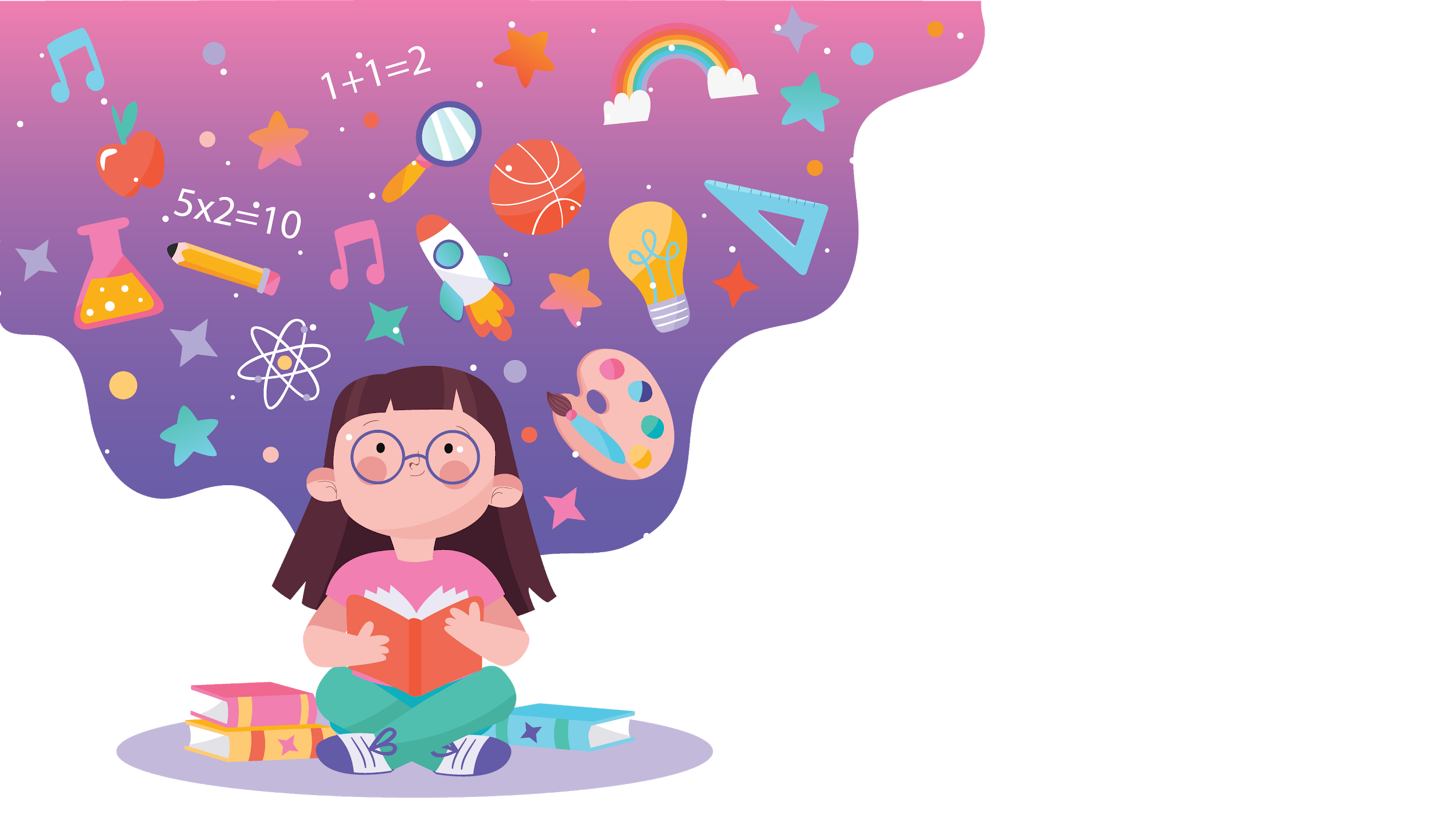 ΟΙ                   ΕΡΓΑΣΙΕΣ ΜΑΣ
Δ’ ΤΑΞΗ ΔΗΜΟΤΙΚΟΥ ΣΧΟΛΕΙΟΥ ΤΡΑΧΩΝΙΟΥ
ΓΡΑΨΑΜΕ ΕΥΧΕΣ ΓΙΑ ΤΟ 2021
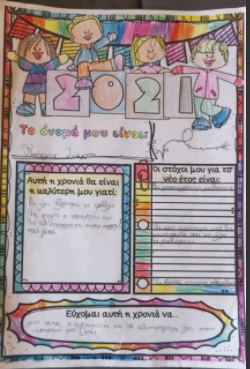 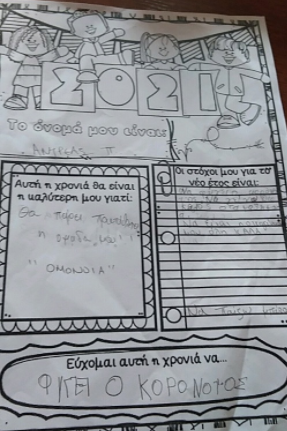 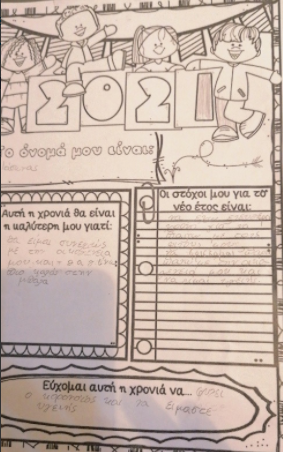 2
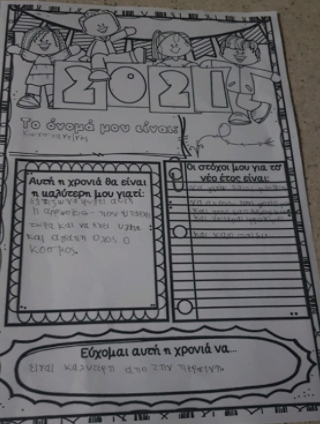 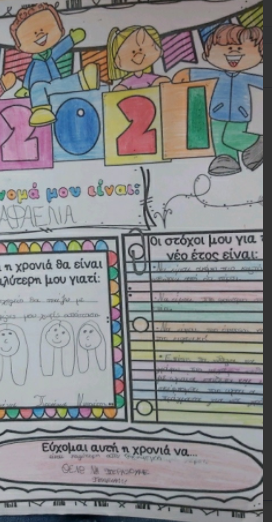 3
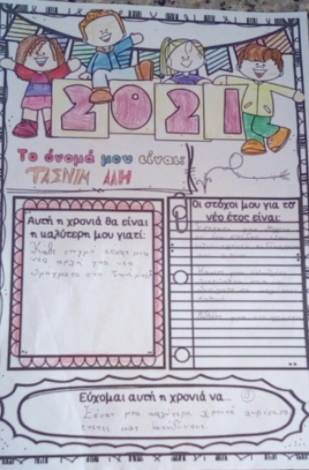 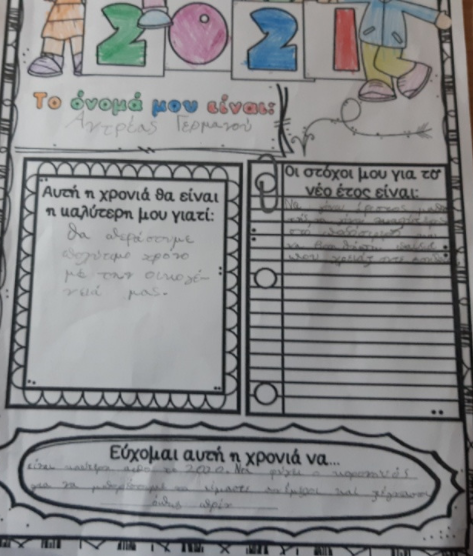 4
ΔΙΑΒΑΣΑΜΕ ΚΕΙΜΕΝΑ ΚΑΙ ΚΑΝΑΜΕ ΔΗΜΙΟΥΡΓΙΚΕΣ ΕΡΓΑΣΙΕΣ
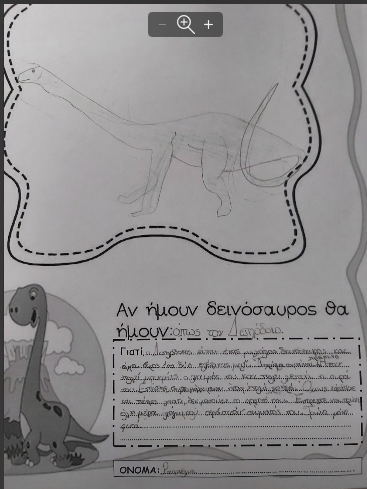 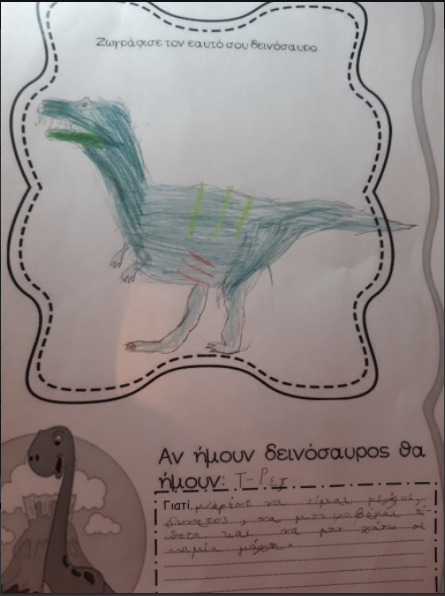 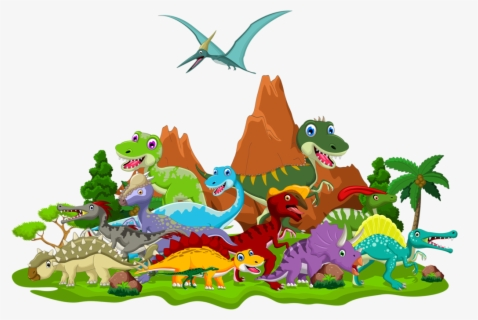 5
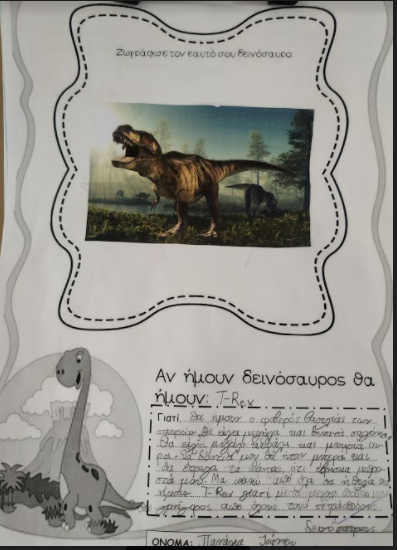 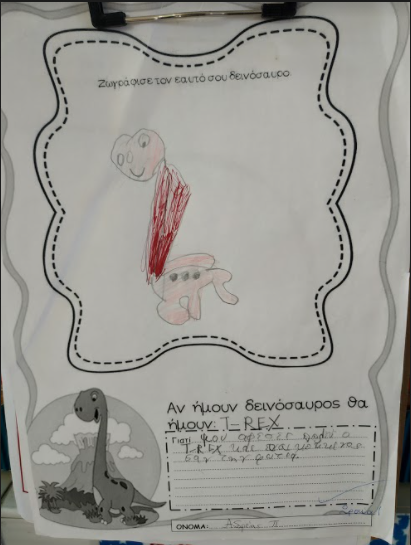 6
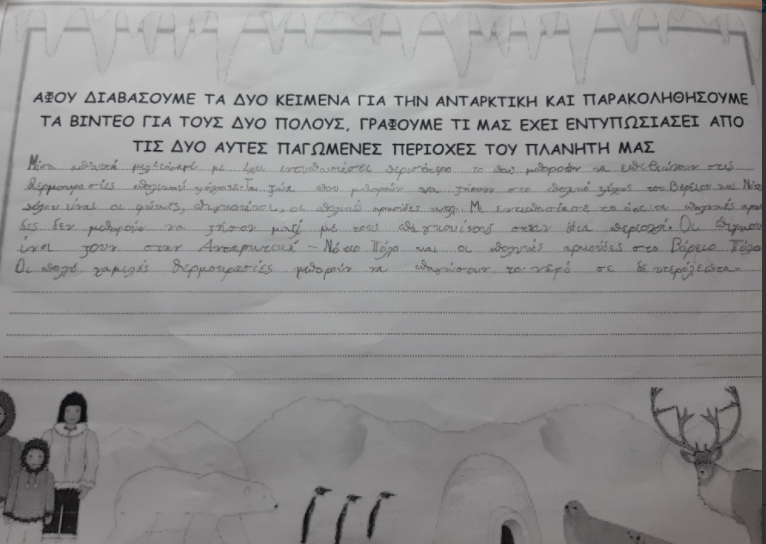 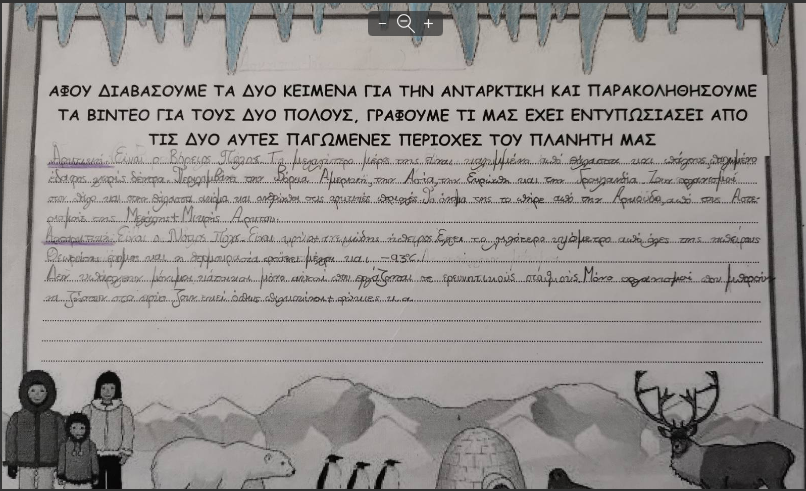 7
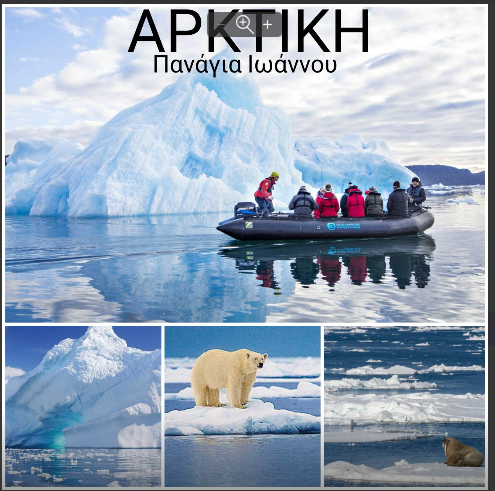 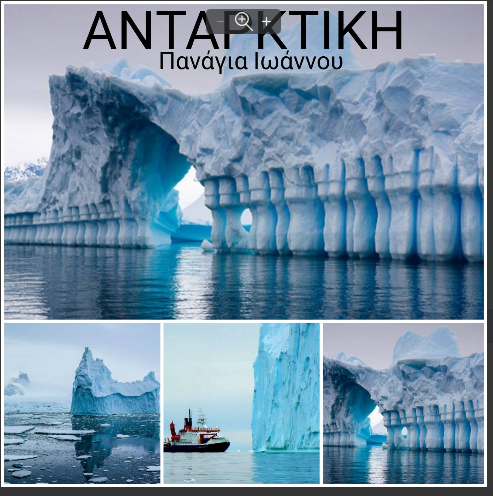 8
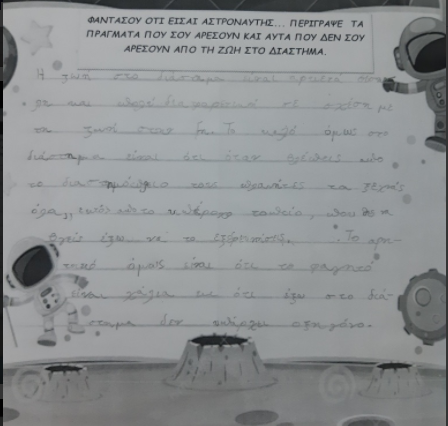 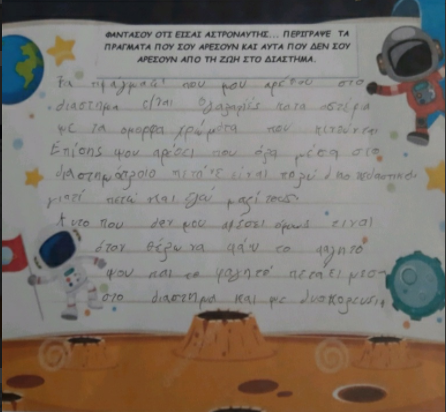 9
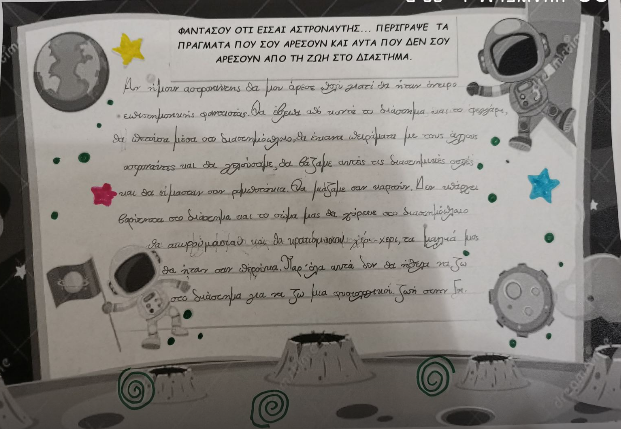 10
ΜΑΘΑΜΕ ΝΑ ΔΙΝΟΥΜΕ ΕΠΙΧΕΙΡΗΜΑΤΑ ΓΙΑ ΔΙΑΦΟΡΑ ΘΕΜΑΤΑ
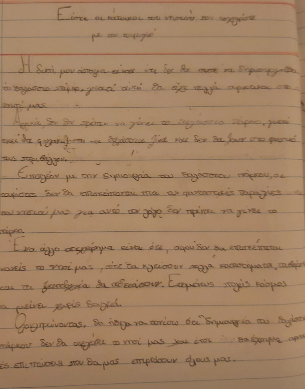 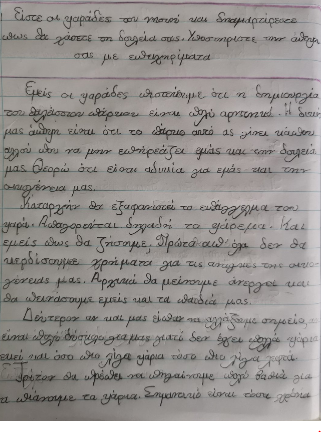 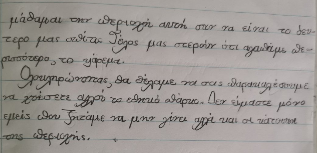 11
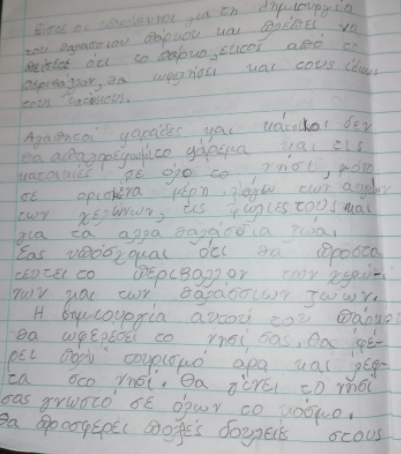 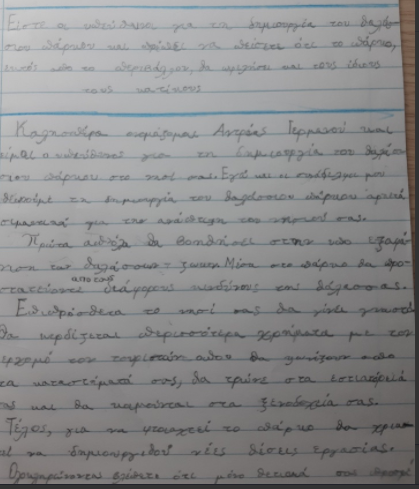 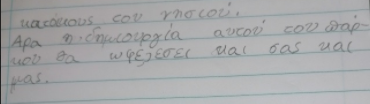 12
ΦΤΙΑΞΑΜΕ ΤΙΣ ΔΙΚΕΣ ΜΑΣ ΤΣΑΝΤΕΣ ΑΠΟ ΠΑΛΙΑ ΡΟΥΧΑ
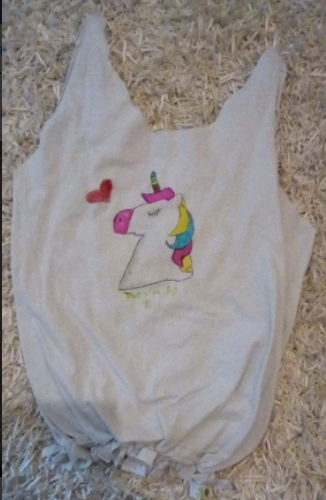 13
ΦΤΙΑΞΑΜΕ ΣΤΟΝ Η.Υ. ΚΑΙ ΣΤΟ ΧΕΡΙ ΣΥΝΝΕΦΑ ΜΕ ΟΙΚΟΓΕΝΕΙΕΣ ΛΕΞΕΩΝ
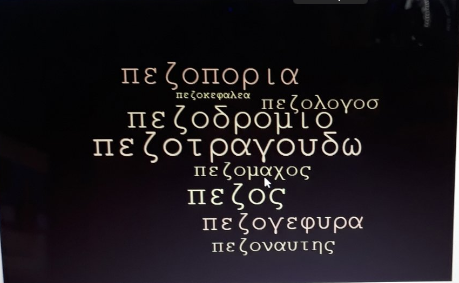 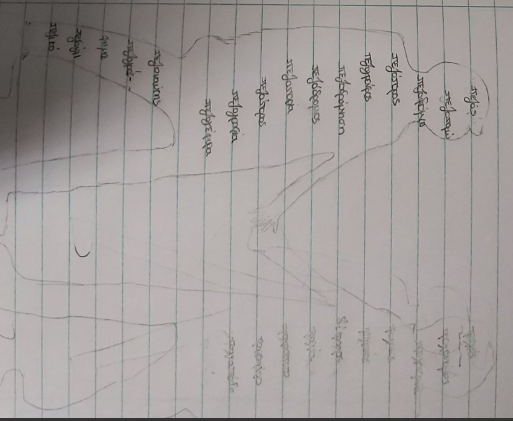 14
ΦΤΙΑΞΑΜΕ ΤΑ ΔΙΚΑ ΜΑΣ ΣΗΜΑΤΑ ΣΩΣΤΗΣ ΣΥΜΠΕΡΙΦΟΡΑΣ ΣΤΟ ΣΧΟΛΕΙΟ
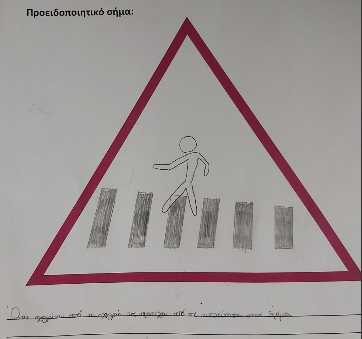 ΑΝ ΖΟΥΣΑ ΣΤΗΝ ΑΡΧΑΙΑ ΕΛΛΑΔΑ ΣΕ ΠΟΙΑ ΠΟΛΗ - ΚΡΑΤΟΣ ΘΑ ΗΘΕΛΑ ΝΑ ΖΗΣΩ...
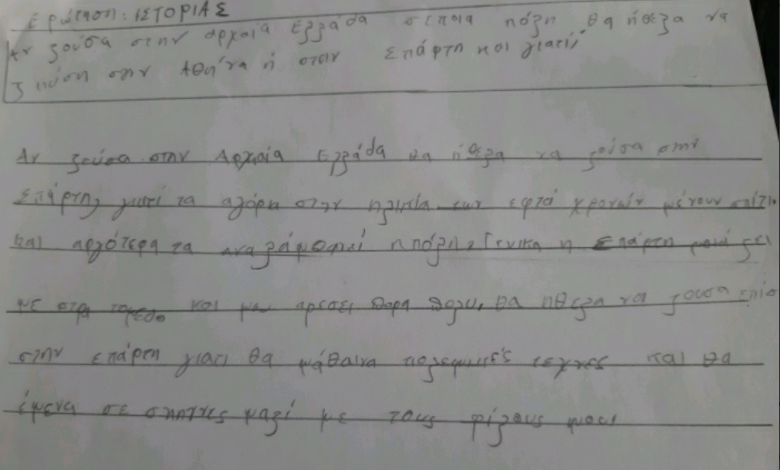 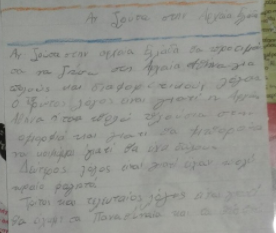 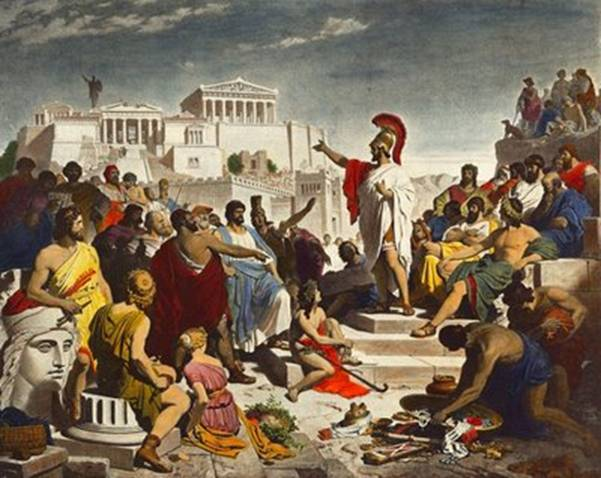 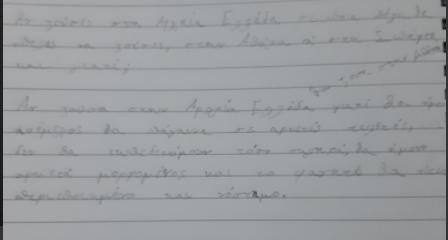 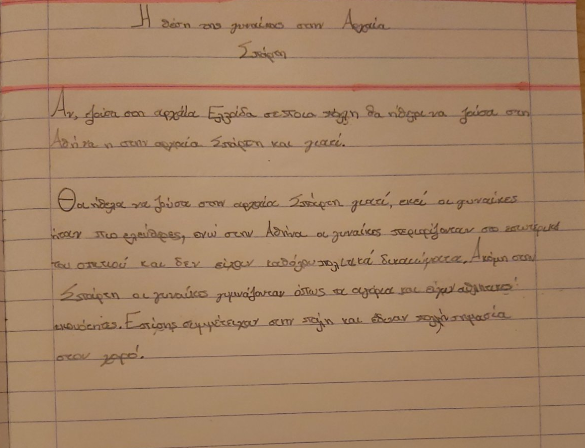 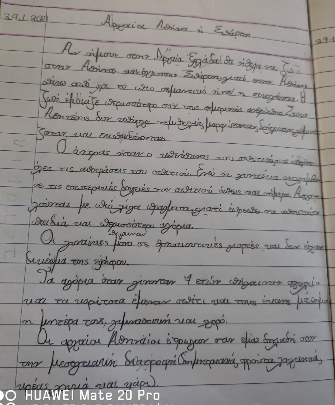 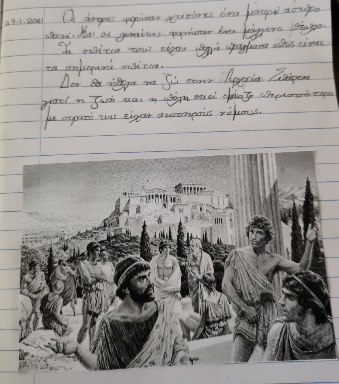 ΓΙΟΡΤΗ ΤΩΝ ΓΡΑΜΜΑΤΩΝ
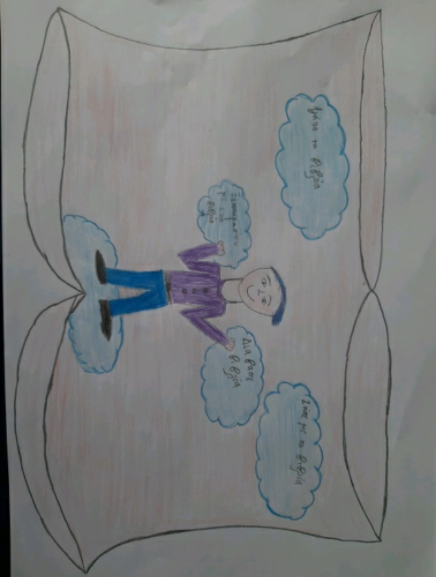 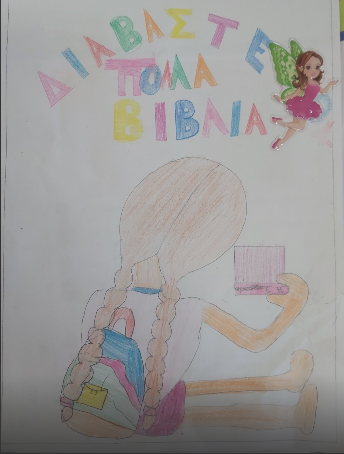 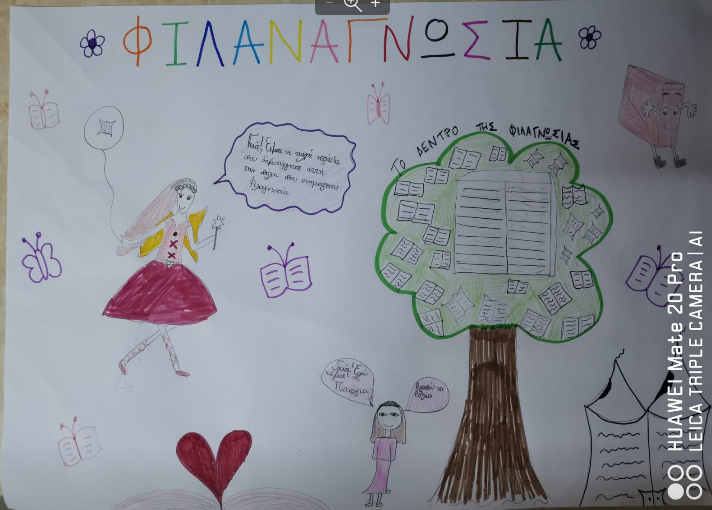 ΤΑ ΨΗΦΙΑΚΑ ΜΑΣ ΑΠΟΤΥΠΩΜΑΤΑ
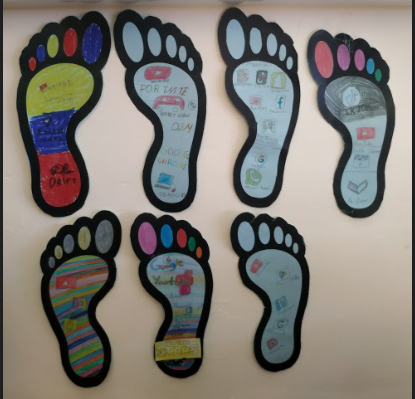 ΕΝΑ ΜΕΓΑΛΟ ΜΠΡΑΒΟ ΣΕ ΟΛΑ ΤΑ ΠΑΙΔΙΑ!!!